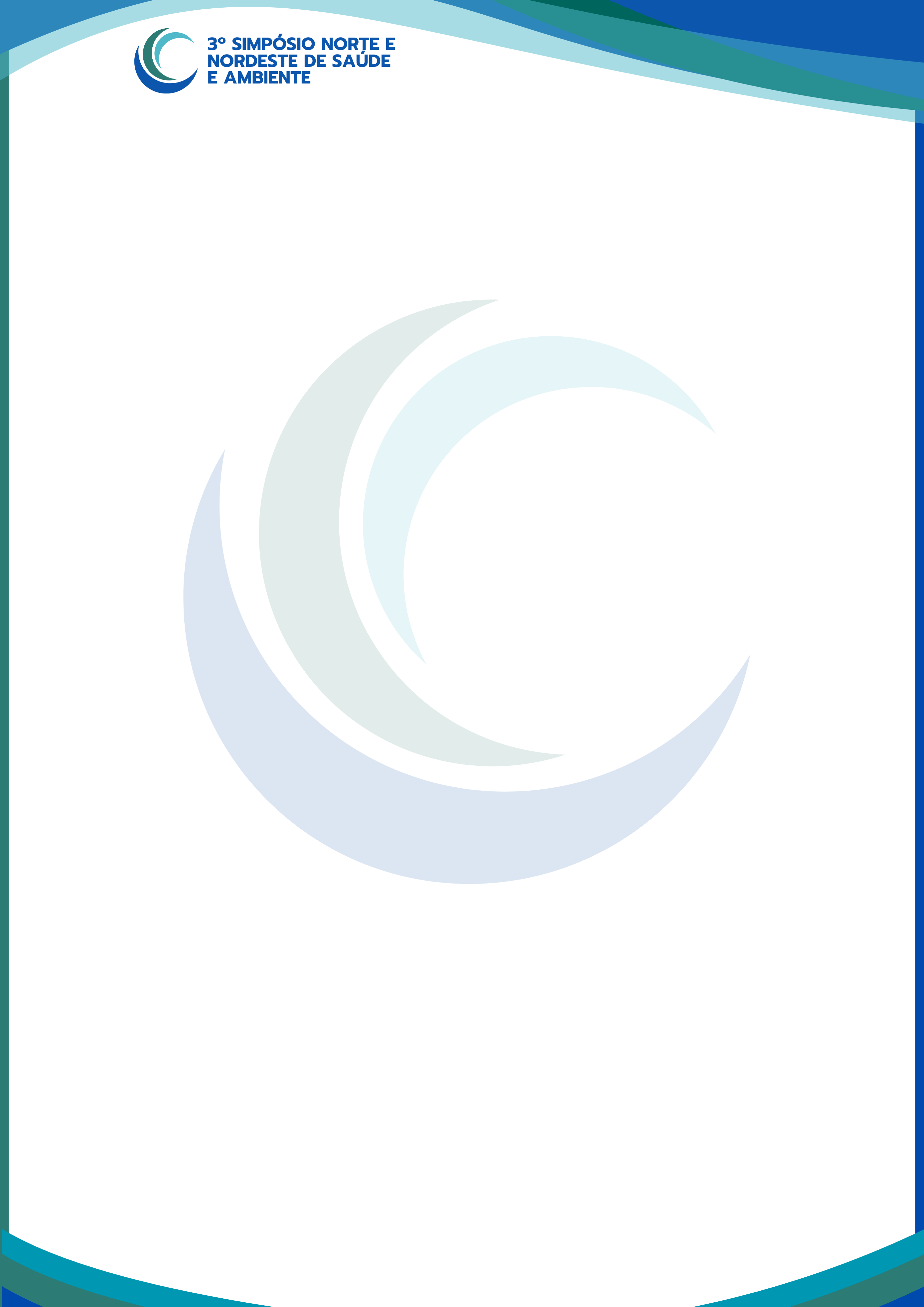 NOME DO TRABALHO EM CAIXA ALTA E NEGRITO COM NO MÁXIMO DUAS LINHAS
Autor nome e sobrenome¹; Coautor nome e sobrenome²; Coautor nome e sobrenome1.
1Universidade Federal do Maranhão – UFMA. São Luís/Maranhão.
²Secretaria do Estado da Saúde do Maranhão – SES/MA. São Luís/Maranhão.
INTRODUÇÃO
RESULTADOS
OBJETIVO
METODOLOGIA
CONCLUSÃO
REFERÊNCIAS
AGRADECIMENTOS/FOMENTO